Снегопад
Ты будешь определять тексты разного жанра, тип текста- рассуждения, составлять небольшой рассказ по вопросам.
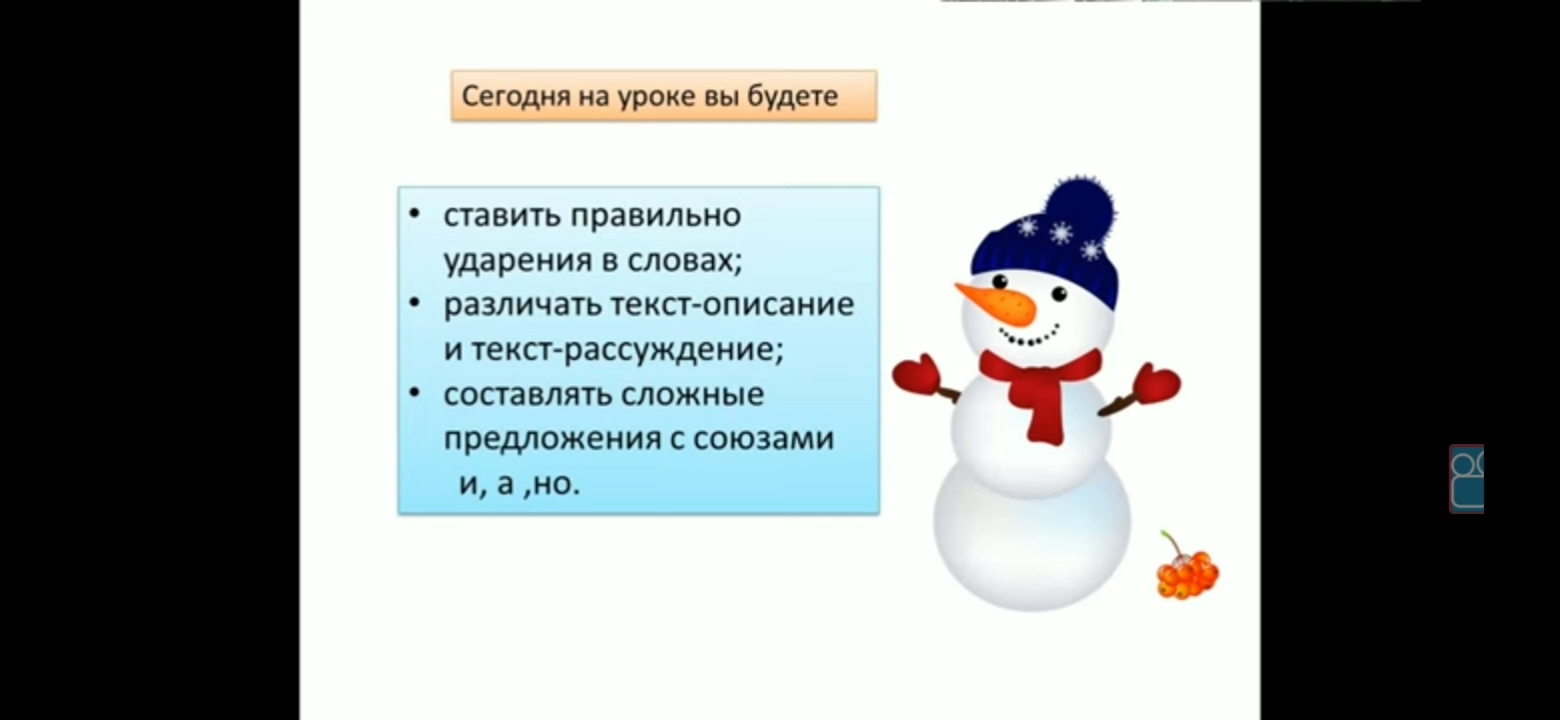 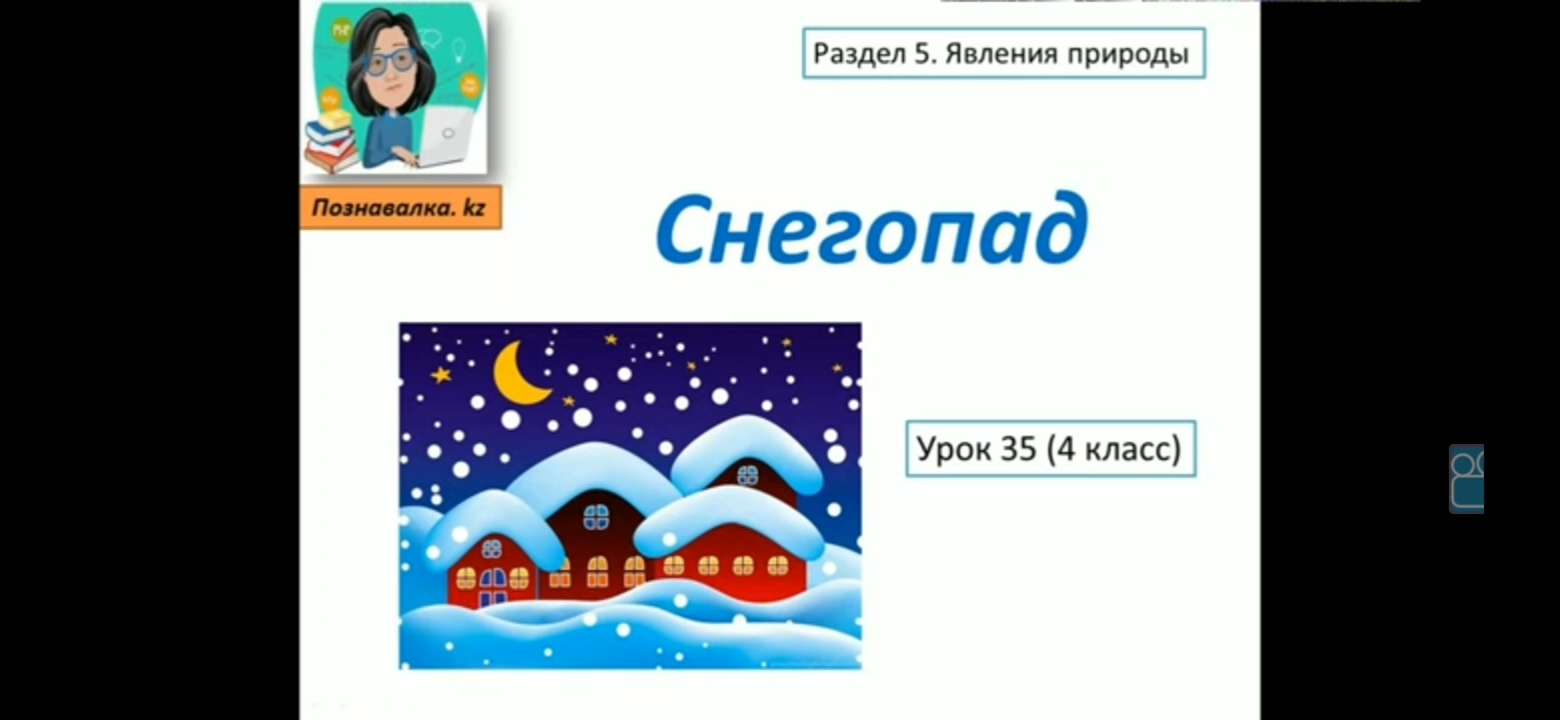 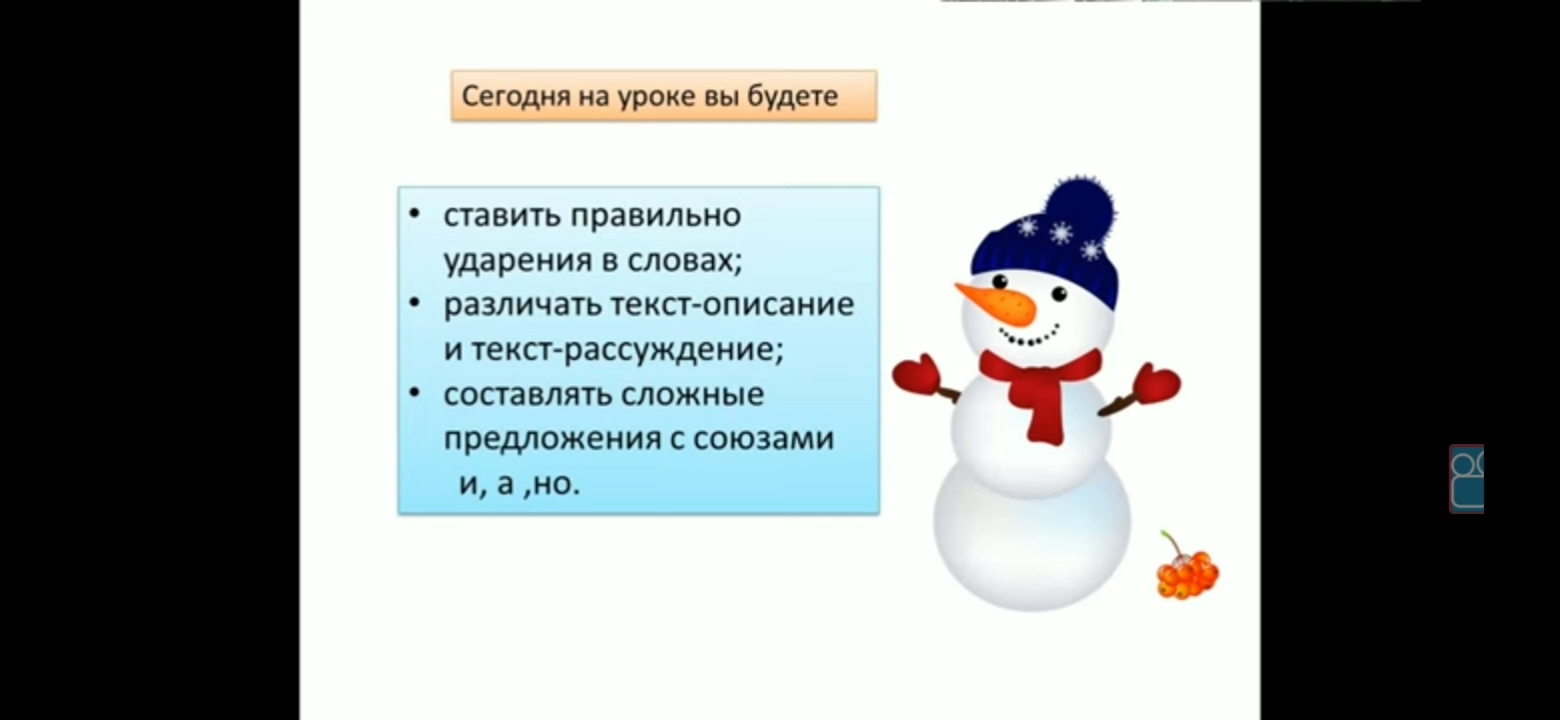 Прочитай выразительно
Снег пушистый серебристый 
Мягким стелется ковром.
И снежинки, как пушинки,
Вьются весело кругом.






Определи жанр текста. Докажи. Рассмотри картинку. Соответствует ли она содержанию текста? 
Почему?  Что ты чувствуешь, когда видишь снегопад?
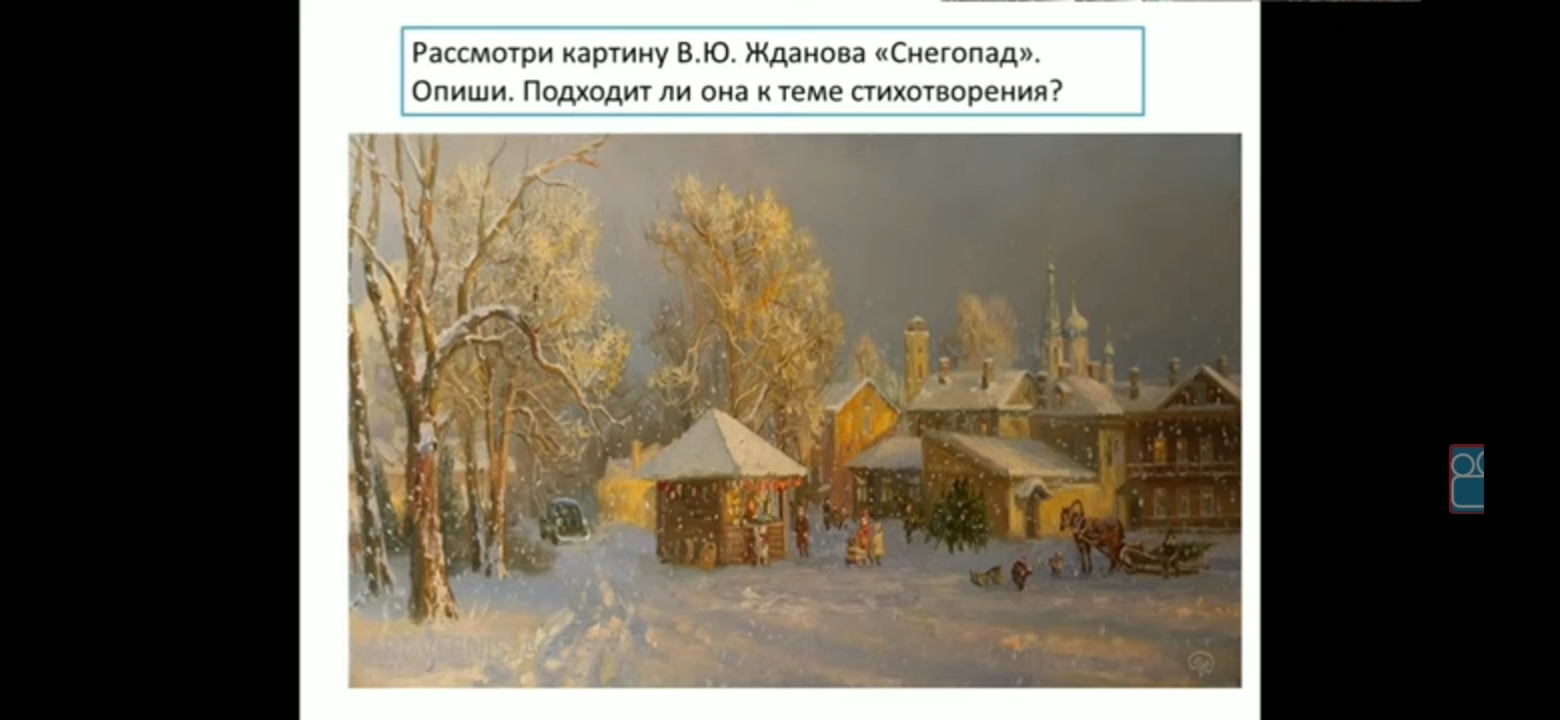 Девятнадцатое  января онлайн  урокзадание - 2
слова- помощники: блестящий, пушистый, крупный,  липкий, колючий, мохнатый, смуглый, серый.
белый
Снег бывает
Запомни: снегопад- это обильное выпадение снега.
Снегопад с ветром – это метель.
прочитай
Почему я люблю это природное явление?
Потому что первый снег самый красивый.
 Он, как белый пух, покрывает землю. Очень красиво!
 После снегопада можно делать большие горки и 
лепить снеговиков.
Все радуются первому чистому снегу!
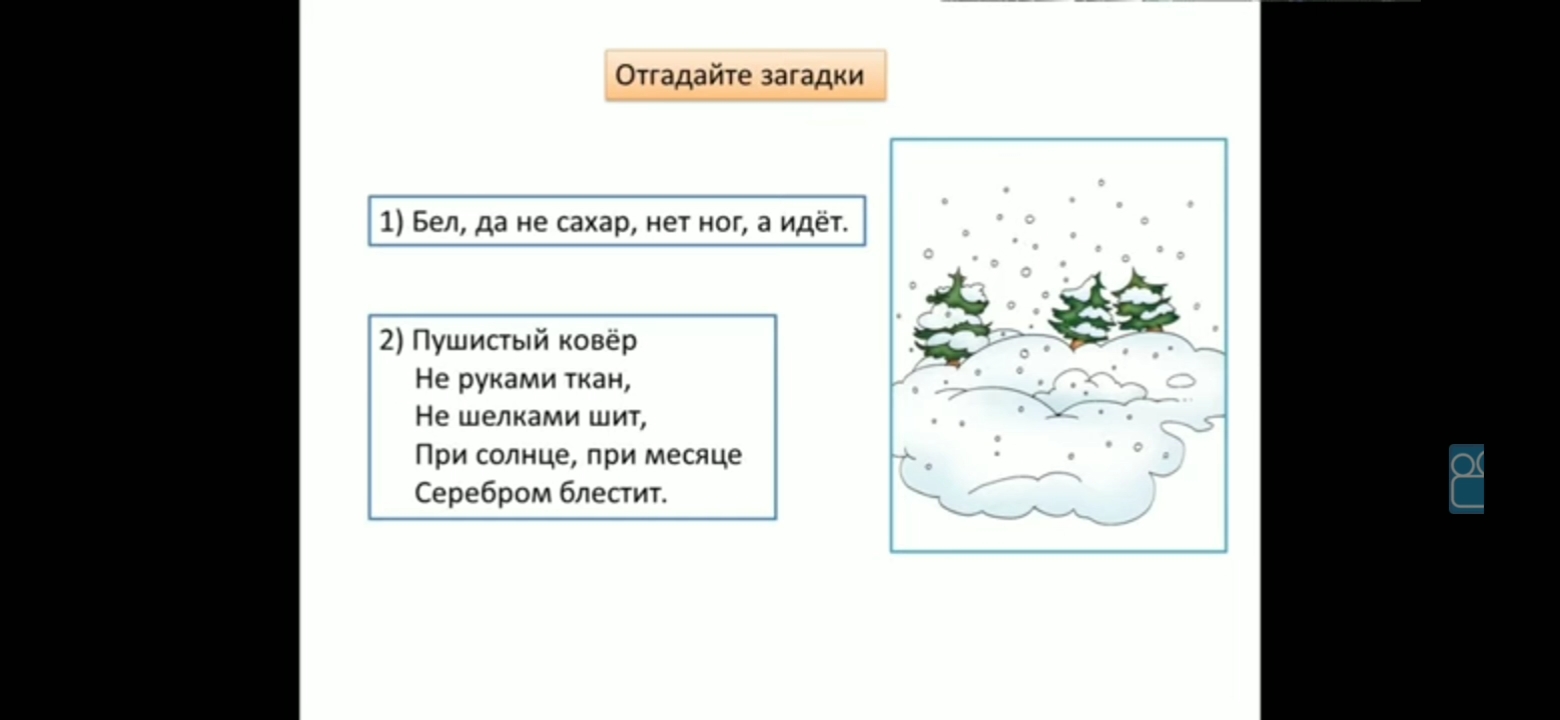 1. К какому типу относится данный текст?
2. Как ты догадался?
3.Почеу автор любит снегопад?
4. К какому выводу он пришёл?
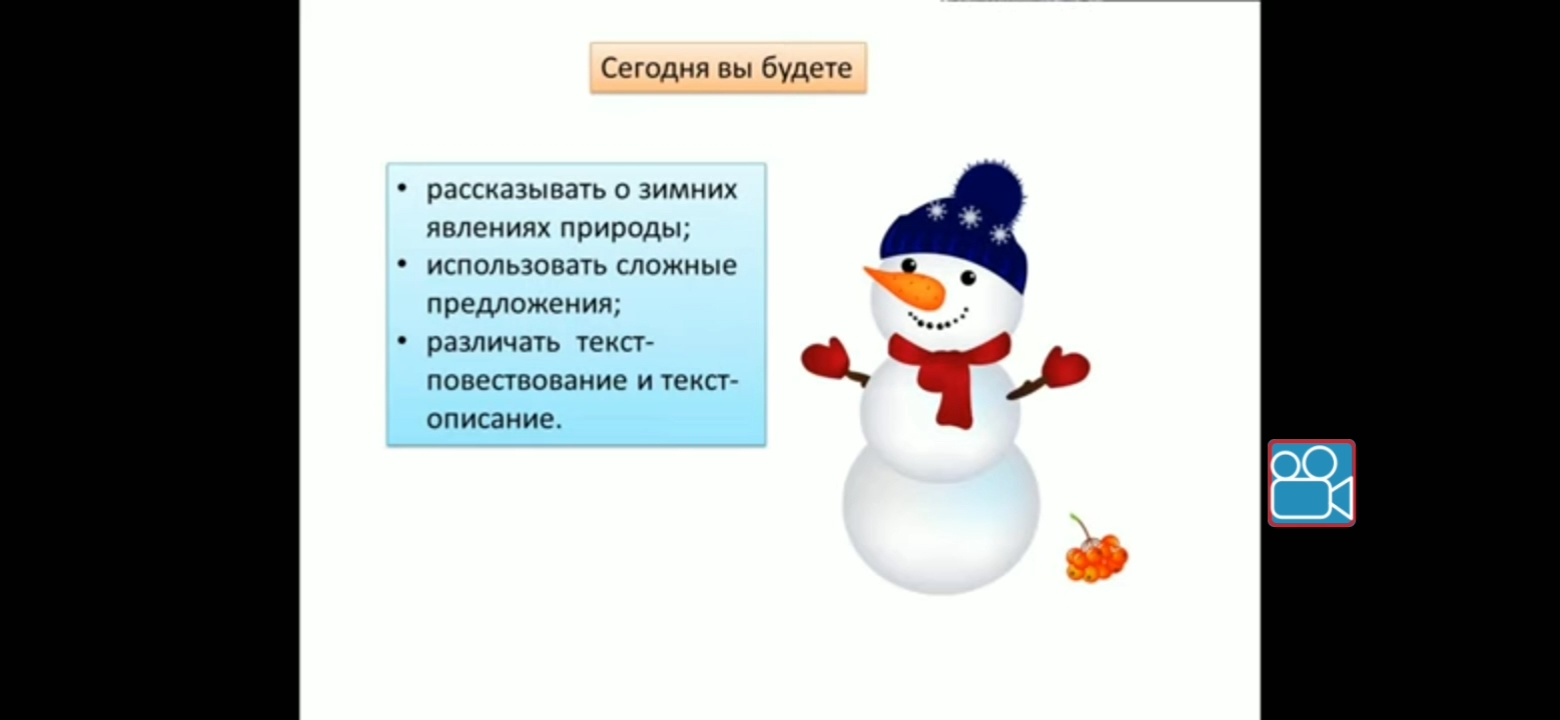 Напоминаем, что в текстах – рассуждениях можно ставить вопросы:
 Почему?
 Зачем? 
Как?
Составь предложения по картинке
Какое настроение у детей ?

Почему оно такое? Какие игры у детей зимой ?

Какое настроения бывает у тебя, когда ты видишь много снега?

Используя опорные слова, составь предложения.
Опорные слова: катается, идёт, снеговик, коньки, лыжи, санки, снежки, горка, по льду.